La ligne de progression/restauration
La ligne de restauration
Magna
   Carta
1215
La Grande Charte - 15th juin 1215
La Grande Charte - 15th juin 1215
Personne n'est au-dessus de la loi, pas même le monarque.
Nul ne peut être détenu sans motif ni preuve 
Toute personne a le droit d'être jugée par un jury 
une veuve ne peut être contrainte de se marier et de renoncer à ses biens
Les Lumières, 1685 - 1815
John Locke - Droits inaliénables à la vie, à la liberté et à la propriété
Charles Montesquieu - la séparation des pouvoirs au sein du gouvernement
Jean-Jacques Rousseau - contrat social ; égalité dans la société 
Voltaire - Réforme sociale, séparation de l'Église et de l'État, liberté d'expression
Les batailles de Lexington et de Condord - 19 avril 1775
La déclaration Déclaration d'indépendance l'Indépendance4 juillet 1776
Déclaration d'indépendance, 4 juillet 1776
"Nous tenons ces vérités pour évidentes, à savoir que tous les hommes sont créés égaux, qu'ils sont dotés par leur Créateur de certains droits inaliénables, parmi lesquels la vie, la liberté et la recherche du bonheur. Pour garantir ces droits, des gouvernements sont institués parmi les hommes, tirant leurs justes pouvoirs du consentement des gouvernés".
James Madison - 1787
"Le droit de vote est un article fondamental des constitutions républicaines. La réglementation de ce droit est en même temps une tâche particulièrement délicate. Accorder le droit [de vote] exclusivement aux propriétaires, et les droits des personnes peuvent être opprimés... . Étendez-le également à tous, et les droits des [propriétaires] ...peuvent être annulés par une majorité sans propriété...."
John Adams - Défense des constitutions du gouvernement des États-Unis d'Amérique (1787)
"Si une majorité contrôlait toutes les branches du gouvernement, on commencerait par abolir les dettes, on taxerait lourdement les riches et pas du tout les autres, et enfin on exigerait et on voterait une vision carrément égalitaire de tout".
La Constitution des États-Unis4 mars 1789
La Constitution américaine, 4 mars 1789
Article 1, section IV : Élections
Les temps, lieux et modalités des élections des sénateurs et des représentants seront prescrits dans chaque État par sa législature ; mais le Congrès pourra à tout moment, par une loi, établir ou modifier ces règlements, sauf en ce qui concerne les lieux d'élection des sénateurs.
Le Congrès se réunit au moins une fois par an, le premier lundi de décembre, à moins qu'il n'en décide autrement par une loi.
République démocratique
Les républiques et les démocraties offrent toutes deux un système politique dans lequel les citoyens sont représentés par des élus qui ont juré de protéger leurs intérêts.
Dans une démocratie pure, les lois sont élaborées directement par la majorité des votants, laissant les droits de la minorité largement sans protection.
Dans une république, les lois sont élaborées par des représentants choisis par le peuple et doivent être conformes à une constitution qui protège spécifiquement les droits de la minorité contre la volonté de la majorité.
Les États-Unis, qui sont fondamentalement une république, sont mieux décrits comme une "démocratie représentative".
La proclamation d'émancipationd'émancipationLe 1er janvier 1863
La proclamation d'émancipation - 22 septembre 1862
Le premier jour de janvier de l'an de grâce mil huit cent soixante-trois, toutes les personnes détenues comme esclaves dans un État ou une partie désignée d'un État, dont le peuple est alors en rébellion contre les États-Unis, seront alors, dorénavant et à jamais libres ; et le gouvernement exécutif des États-Unis, y compris l'autorité militaire et navale, reconnaîtra et maintiendra la liberté de ces personnes, et ne fera aucun acte pour réprimer ces personnes, ou l'une d'entre elles, dans les efforts qu'elles pourraient déployer pour recouvrer leur liberté réelle.
Le discours de Ghettysburg, 19 novembre 1863
Il y a quatre cent sept ans, nos pères ont fait naître sur ce continent une nouvelle nation, conçue dans la liberté et dédiée à la proposition selon laquelle tous les hommes sont créés égaux.
...nous prenons ici la ferme résolution de faire en sorte que ces morts ne soient pas morts en vain, que cette nation, sous l'égide de Dieu, connaisse une nouvelle naissance de liberté et que le gouvernement du peuple, par le peuple, pour le peuple, ne disparaisse pas de la terre.
13th Amendement - 6 décembre 1865
Section 1 - Ni l'esclavage ni la servitude involontaire, sauf en tant que punition pour un crime dont la partie a été dûment condamnée, n'existeront sur le territoire des États-Unis ou en tout autre lieu soumis à leur juridiction.
Section 2 - Le Congrès a le pouvoir de faire appliquer le présent article par une législation appropriée.
14th Amendement - 6 décembre 1865
Section 1 - Toutes les personnes nées ou naturalisées aux États-Unis et soumises à leur juridiction sont citoyens des États-Unis et de l'État dans lequel elles résident. Aucun État ne fera ni n'appliquera de loi qui restreigne les privilèges ou immunités des citoyens des États-Unis ; aucun État ne privera une personne de sa vie, de sa liberté ou de sa propriété, sans procédure légale régulière, ni ne refusera à une personne relevant de sa juridiction l'égale protection des lois.
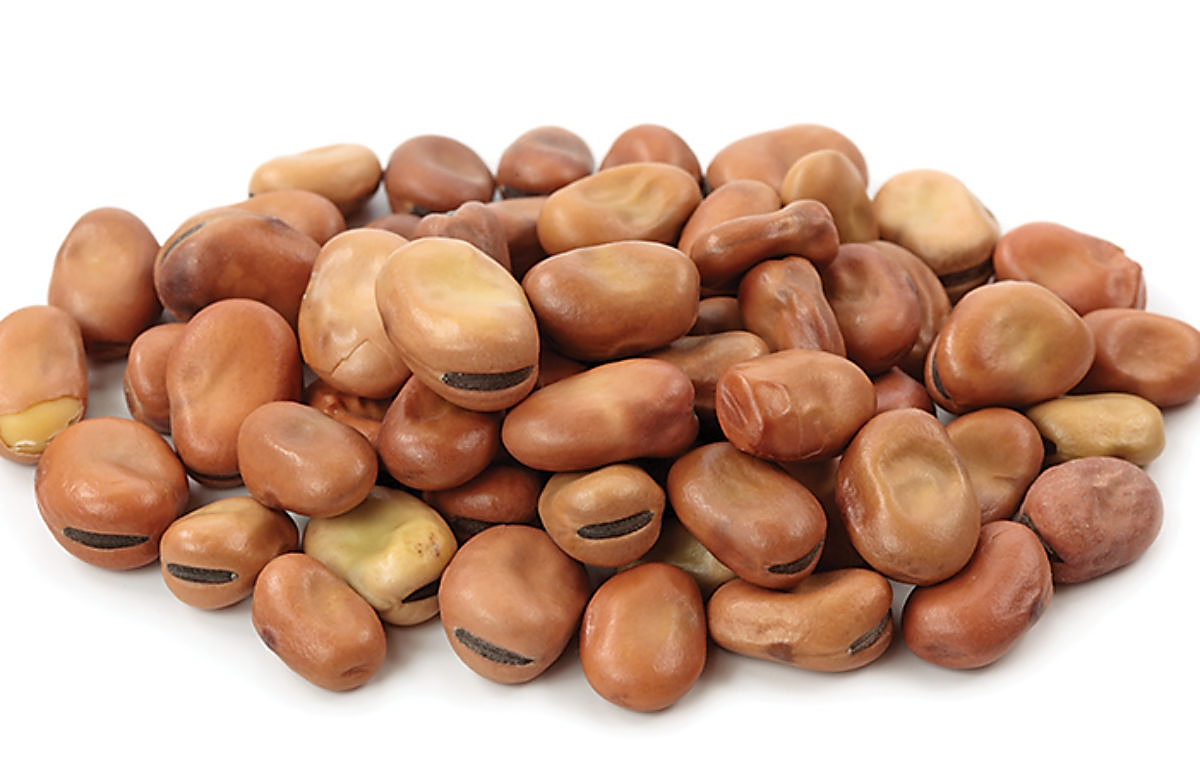 LE DROIT DE VOTE
15th Amendement - 3 février 1870
Section 1 : Le droit de vote des citoyens des États-Unis ne sera pas refusé ou restreint par les États-Unis ou par tout État en raison de la race, de la couleur ou d'une condition antérieure de servitude.
Section 2 : Le Congrès a le pouvoir de faire appliquer le présent article par une législation appropriée.
L'amendement 19 th19 août 1920
Le dix-neuvième amendement (amendement XIX) de la Constitution des États-Unis interdit aux États-Unis et aux États de refuser le droit de vote aux citoyens des États-Unis sur la base du sexe, reconnaissant ainsi le droit de vote des femmes.
"Le droit de vote
SUFFRAGE : Latin "suffragium" ; français "sofrage" plaidoyer, intercession ; prières ou supplications en faveur d'autrui.  Soutien, vote, droit de vote. Le sens de "droit de vote politique" en anglais apparaît pour la première fois dans la Constitution américaine de 1787. www.etymonline.com

ENFRANCHISE : Ancien français franchise "liberté, exemption ; un droit ou un privilège spécial ; un privilège légal particulier, puis "droit de vote" (1790) www.etymonline.com
www.catholicculture.org
Dictionnaire catholique
SUFFRAGES : Prières prescrites ou promises à des intentions particulières. Plus particulièrement, les suffrages sont les messes, les prières ou les actes de piété offerts pour le repos des âmes des fidèles défunts.
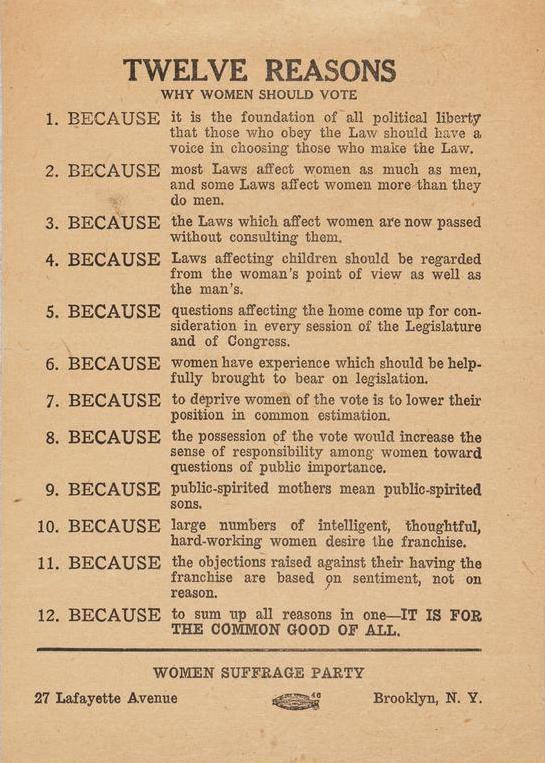 Déclaration universelle des droits de l'homme (DUDH) Article 21 de la Déclaration universelle des droits de l'homme
Toute personne a le droit de participer à la direction des affaires publiques de son pays, soit directement, soit par l'intermédiaire de représentants librement choisis.
Toute personne a droit à l'égalité d'accès au service public dans son pays.
La volonté du peuple est le fondement de l'autorité du gouvernement ; cette volonté s'exprime par des élections honnêtes qui ont lieu périodiquement, au suffrage universel et égal et au scrutin secret ou suivant une procédure équivalente assurant la liberté du vote.
Martin Luther King Jnr - 17 mai 1957
Donnez-nous le droit de vote et nous n'aurons plus à nous préoccuper de nos droits fondamentaux auprès du gouvernement fédéral.
Donnez-nous le droit de vote et nous ne plaiderons plus auprès du gouvernement fédéral pour l'adoption d'une loi contre le lynchage ; nous inscrirons, par le pouvoir de notre vote, la loi dans les recueils de lois du Sud et nous mettrons fin aux actes ignobles des auteurs de violence encagoulés.
Donnez-nous le bulletin de vote et nous transformerons les méfaits marquants des foules assoiffées de sang en bonnes actions calculées de citoyens ordonnés.
Donnez-nous le bulletin de vote et nous remplirons nos salles législatives d'hommes de bonne volonté et nous enverrons dans les salles sacrées du Congrès des hommes qui ne signeront pas un "Manifeste du Sud" en raison de leur dévotion au manifeste de la justice.
Donnez-nous le bulletin de vote et nous placerons sur les bancs du Sud des juges qui feront preuve de justice et d'amour de la miséricorde, et nous placerons à la tête des États du Sud des gouverneurs qui ont senti non seulement la tangente de l'humain, mais aussi l'éclat du divin.
Donnez-nous le bulletin de vote et nous appliquerons tranquillement et non violemment, sans rancune ni amertume, la décision de la Cour suprême (Brown) du 17 mai 1954.
La loi sur les droits civils de 1964
Promulguée le 2 juillet 1964, la loi sur les droits civils (Civil Rights Act) est une loi historique sur les droits civils et le travail aux États-Unis qui interdit la discrimination fondée sur la race, la couleur, la religion, le sexe, l'origine nationale et, plus tard, l'orientation sexuelle et l'identité de genre. Elle interdit l'application inégale des conditions d'inscription sur les listes électorales, la ségrégation raciale dans les écoles et les établissements publics, ainsi que la discrimination en matière d'emploi. Cette loi "reste l'une des réalisations législatives les plus importantes de l'histoire américaine".
L'amendement 24th - 23 janvier 1964
Section 1. Le droit des citoyens des États-Unis de voter dans toute élection primaire ou autre pour le président ou le vice-président, pour les électeurs pour le président ou le vice-président, ou pour le sénateur ou le représentant au Congrès, ne sera pas refusé ou restreint par les États-Unis ou tout État en raison du non-paiement d'une taxe de vote ou d'une autre taxe.
Section 2. Le Congrès a le pouvoir de faire appliquer le présent article par une législation appropriée.
Le juge Hugo Black Wesberry v. Sanders, 376 U.S. 1, 17 (1964)
Dans un pays libre, aucun droit n'est plus précieux que celui d'avoir une voix dans l'élection de ceux qui font les lois sous lesquelles, en tant que bons citoyens, nous devons vivre. Les autres droits, même les plus fondamentaux, sont illusoires si le droit de vote est remis en cause.
Chief Justice Earl Warren Reynolds v. Sims, 377 U.S. 533, 555 (1964)
Le droit de voter librement pour le candidat de son choix est l'essence même d'une société démocratique, et toute restriction à ce droit porte atteinte au cœur même du gouvernement représentatif... Il ne fait aucun doute que le droit de vote est une question fondamentale dans une société libre et démocratique. D'autant plus que le droit d'exercer le droit de vote de manière libre et sans entrave préserve d'autres droits civils et politiques fondamentaux, toute prétendue atteinte au droit de vote des citoyens doit être soigneusement et méticuleusement examinée.
Martin Luther King Jnr - 19 juin 1965
Il doit y avoir un changement. Il y aura un changement. Car refuser à une personne le droit d'exercer sa liberté politique dans les urnes n'est pas moins un acte ignoble que de refuser à un chrétien le droit de s'adresser à Dieu dans la prière.
John Lewis, 7 mars 1965
Loi sur les droits de vote de 1965
La loi sur les droits de vote de 1965 est un texte législatif fédéral qui fait date aux États-Unis et qui interdit la discrimination raciale dans l'exercice du droit de vote. Elle a été promulguée le 6 août 1965 par le président Lyndon B. Johnson, au plus fort du mouvement des droits civiques, et le Congrès l'a ensuite modifiée à cinq reprises afin d'étendre ses protections. Conçue pour faire respecter les droits de vote garantis par les quatorzième et quinzième amendements de la Constitution des États-Unis, la loi visait à garantir le droit de vote des minorités raciales dans tout le pays, en particulier dans le Sud. Selon le ministère américain de la justice, cette loi est considérée comme le texte législatif fédéral le plus efficace en matière de droits civiques jamais adopté dans le pays. C'est également "l'un des textes législatifs les plus ambitieux de l'histoire des États-Unis en matière de droits civiques".
VRA, section 5 Juridictions couvertes
SPECTRE POLITIQUE
L'amendement 26 h1er juillet 1971
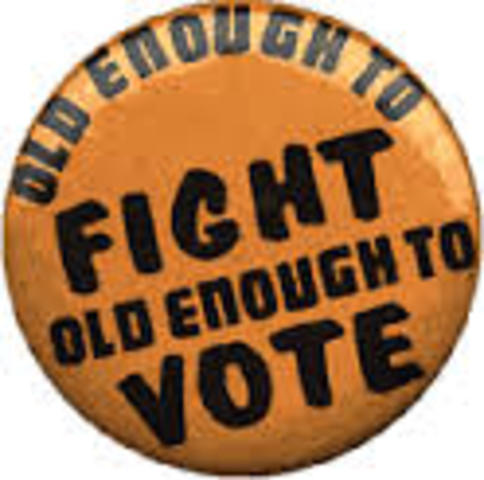 Section 1
Le droit de vote des citoyens des États-Unis, âgés de dix-huit ans ou plus, ne sera pas refusé ou restreint par les États-Unis ou par tout État en raison de l'âge.
Section 2
Le Congrès a le pouvoir de faire appliquer le présent article par une législation appropriée.
Paul Weyrich, août 1980
Je ne veux pas que tout le monde vote. Les élections ne sont pas gagnées par une majorité de personnes, elles ne l'ont jamais été depuis le début de notre pays et elles ne le sont pas non plus aujourd'hui. En fait, notre influence sur les élections augmente au fur et à mesure que le nombre de votants diminue.
Comté de Shelby c. Holder
Le 25 juin 2013, la Cour suprême a statué que la formule de couverture de la section 4(b) de la loi sur le droit de vote (Voting Rights Act) - qui détermine quelles juridictions sont couvertes par la section 5 - est inconstitutionnelle parce qu'elle est basée sur une ancienne formule. En pratique, cela signifie que la section 5 est inopérante jusqu'à ce que le Congrès adopte une nouvelle formule de couverture, ce que la décision invitait le Congrès à faire.
2021 Loi sur l'intégrité des élections, HB531, Géorgie
Loi pour le peuple - HR 1
Le For the People Act (également connu sous le nom de H.R. 1) est un projet de loi du Congrès des États-Unis visant à étendre le droit de vote, à modifier les lois sur le financement des campagnes électorales afin de réduire l'influence de l'argent dans la politique, à limiter le charcutage partisan et à créer de nouvelles règles d'éthique pour les titulaires de fonctions fédérales.
Loi sur le droit de vote de John R. Lewis - HR 4
Conçue pour rétablir les protections de la loi sur les droits de vote (Voting Rights Act) en :
Moderniser la formule utilisée par la VRA pour déterminer les États et les localités qui présentent un schéma de discrimination ;
Veiller à ce que les changements de dernière minute ne portent pas préjudice aux électeurs en exigeant des responsables qu'ils annoncent publiquement tous les changements de vote au moins 180 jours avant une élection ; et
L'extension du pouvoir du gouvernement d'envoyer des observateurs fédéraux dans toute juridiction où il peut y avoir un risque substantiel de discrimination dans les bureaux de vote le jour de l'élection ou pendant une période de vote anticipé.
Comment les votes des femmes sont supprimés
Les femmes représentent 69 % des aidants non rémunérés des personnes âgées. Si elles s'occupent d'une personne sans être rémunérées, elles peuvent ne pas avoir les moyens d'acheter les documents nécessaires à l'obtention d'une carte d'identité. Elles n'ont peut-être pas d'argent pour acheter une voiture ou un taxi pour se rendre au bureau de vote. En outre, il se peut qu'il n'y ait pas d'autre soignant pendant qu'ils s'éloignent de la personne dans le besoin.
Plus de femmes que d'hommes vivent dans la pauvreté. Si une femme travaille à l'heure, elle n'a pas le luxe d'être payée si elle s'absente du travail.
Les femmes maltraitées peuvent ne pas avoir accès à leur propre argent ou à leurs propres moyens de transport. Son partenaire peut s'opposer à son droit de vote. Il peut vouloir contrôler son vote.
Selon la National Organization for Women (Organisation nationale pour les femmes), les lois sur l'identification des électeurs représentent à elles seules environ 34 % des femmes qui pourraient se voir refuser l'accès aux bureaux de vote parce qu'elles n'ont pas les bons documents.
Les étudiants déménagent souvent. Leurs adresses ou leurs identifiants ne correspondent pas nécessairement.
Les femmes changent souvent de nom lorsqu'elles se marient. Elles ont donc souvent des noms différents sur leurs documents d'identité.
Comment les votes des LGBTQ sont supprimés
Les tactiques de suppression d'électeurs sont souvent utilisées pour réduire au silence certains des membres les plus vulnérables de la communauté LGBT. En particulier, les lois sur l'identification des électeurs qui exigent que les électeurs présentent une pièce d'identité avec photo correspondant à leur identité de genre peuvent empêcher de nombreuses personnes transgenres et non conformes au genre de voter. Pour de nombreuses personnes transgenres, il est incroyablement difficile d'obtenir une pièce d'identité actualisée qui reflète fidèlement leur identité de genre.  En outre, de nombreuses personnes transgenres craignent d'être stigmatisées sur le lieu de vote si elles n'ont pas la "bonne pièce d'identité".
Comment les votes des LGBTQ sont supprimés
Il est essentiel de reconnaître la diversité de la communauté LGBTQ pour comprendre l'impact des tactiques de suppression d'électeurs utilisées sur la communauté. Les personnes de couleur et les moins de 30 ans sont plus susceptibles de s'identifier comme LGBTQ. Les personnes LGBTQ sont plus susceptibles de faire partie de la communauté des personnes handicapées que leurs homologues hétérosexuels. En outre, les personnes à faible revenu s'identifient plus souvent à la communauté LGBTQ que les personnes à revenu plus élevé. En fait, 40 % des jeunes sans-abri bénéficiant de programmes d'aide à la rue et de logement s'identifient à la communauté LGBTQ. Tous ces facteurs rendent les membres de la communauté LGBTQ particulièrement vulnérables aux manœuvres de suppression d'électeurs visant à priver de leurs droits les communautés susceptibles de voter pour les démocrates : les personnes de couleur, les immigrés, les jeunes et les personnes à faible revenu.
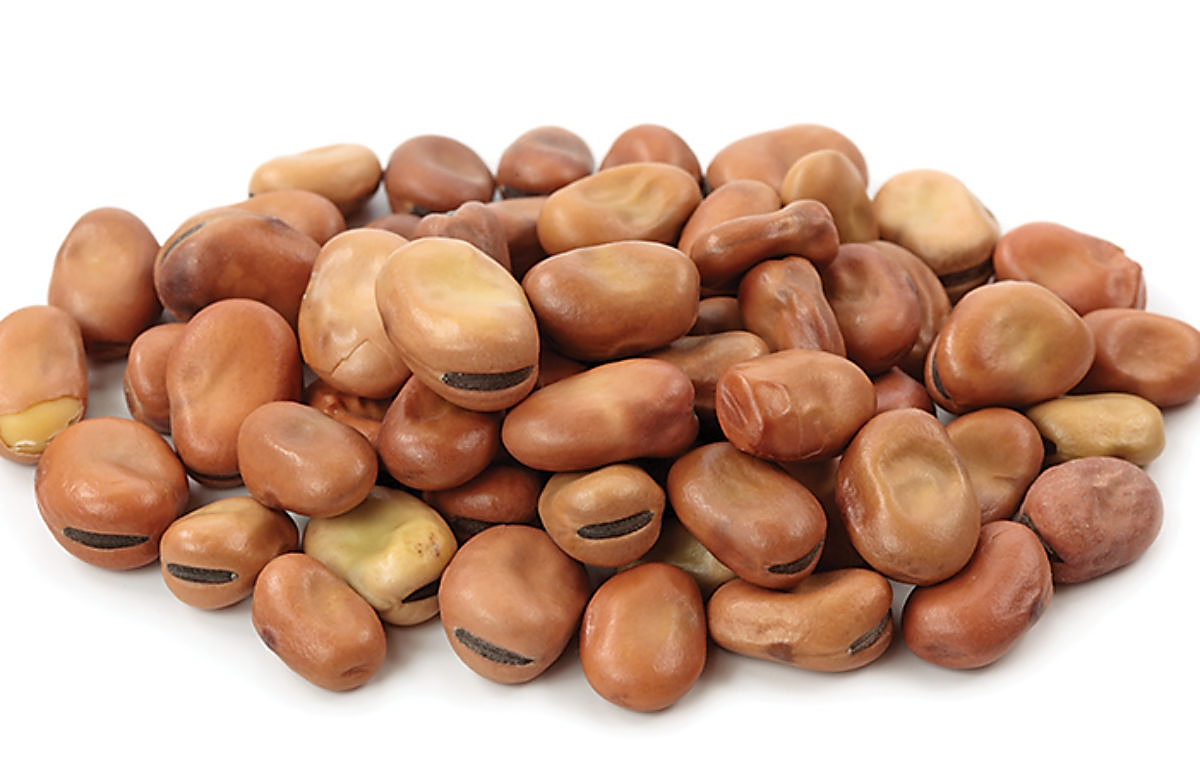 LE DROIT DE VOTE17th Avril 2021
Le juge Hugo Black Wesberry v. Sanders, 376 U.S. 1, 17 (1964)
Dans un pays libre, aucun droit n'est plus précieux que celui d'avoir une voix dans l'élection de ceux qui font les lois sous lesquelles, en tant que bons citoyens, nous devons vivre. Les autres droits, même les plus fondamentaux, sont illusoires si le droit de vote est remis en cause.
Ian Bremmer - TED, janvier 2024 ; Les Etats-Unis contre eux-mêmes
"...Pour 2024, nous n'aurons pas de nouveau président. S'il y a un nouveau président, ce sera l'année prochaine. Alors pourquoi est-ce si risqué maintenant ? 

C'est tellement risqué maintenant parce que le pays est tellement divisé et parce que Trump est susceptible d'obtenir l'investiture... à une écrasante majorité.

Lorsqu'il le fera, ses déclarations politiques seront le moteur du GOP, ce qui n'est pas le cas actuellement... à ce jour.
Ian Bremmer - TED, janvier 2024 ; Les Etats-Unis contre eux-mêmes
En d'autres termes, du jour au lendemain, il regagnera la loyauté de l'écrasante majorité des dirigeants républicains dans les assemblées législatives des États, à la Chambre des représentants et au Sénat, ainsi que des médias de droite et de tendance républicaine. Il sera également en mesure de collecter des fonds et de les utiliser pour les élections. Cela signifie que ses orientations politiques, telles qu'il les exprime, qu'il s'agisse de couper les vivres à Zelensky et aux Ukrainiens ou de montrer aux Iraniens ce qu'ils veulent... et c'est pourquoi "nous ne serions pas entrés en guerre contre Israël et les États-Unis s'il avait été président", contrairement à Biden. Ou en termes de frontière, vis à vis des Mexicains, et même d'autres questions... celles-ci vont soudainement devenir les moteurs d'une moitié du système politique américain. 
Il s'agit donc d'un environnement politique très préoccupant, auquel les États-Unis ne sont pas en mesure de répondre efficacement.